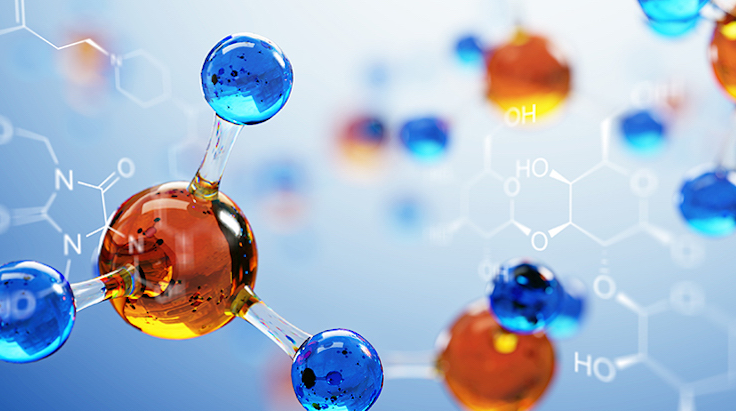 Global Market of N-Methyl D-Glucamine 
Global Buyer Report
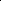 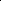 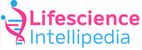 Contents
1/1
CHAPTER 1 EXECUTIVE SUMMARY
CHAPTER 2 N-METHYL D-GLUCAMINE TECHNICAL INSIGHTS
Product Overview
CAS No & Synonyms
Chemicals Structure
Molecular Weight & Formula
Applicatrions
CHAPTER 3 N-METHYL D-GLUCAMINE - CUSTOMER WISE CONSUMPTION, 
QUANTITY & CONTACT INFORMATION INSIGHTS
N-Methyl D-Glucamine  Buyers
N-Methyl D-Glucamine  Buyers As Per Buying Quantity
N-Methyl D-Glucamine  Buyers As Per Continent
Executive Summary
Global N-Methyl D-Glucamine Market  2020-21 in a Nutshell
2020-21
by Volume
10,000t
by Volume
40 MT
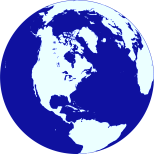 Global N-Methyl D-Glucamine Market
Global N-Methyl D-Glucamine Manufacturers Market share by Percentage
Global N-Methyl D-Glucamine Manufacturers  
by Geography
Top  Global Buyers
Estechpharma 
Co Ltd

Wockhardt
Bio Ag

Shiono Chemical
Co Ltd

Avanthera Sa
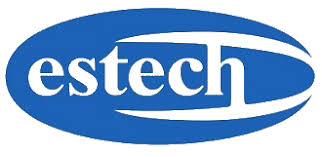 2020-21
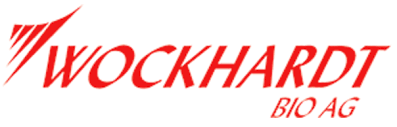 2020-21
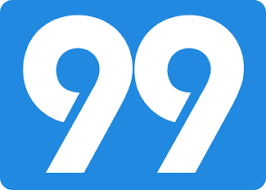 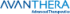